Harmonogram projektuZdroje a náklady Bod 2.5 šablony projektu
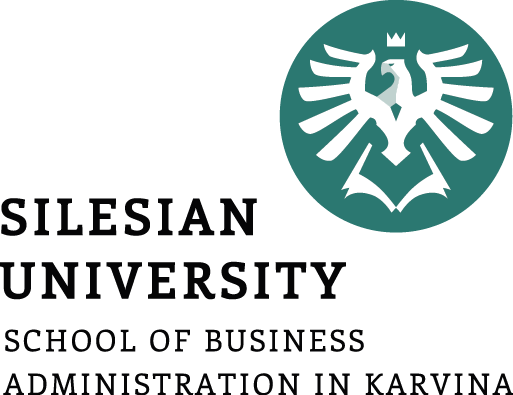 Seminář 6 / 27-10-2022
Lucie Reczková
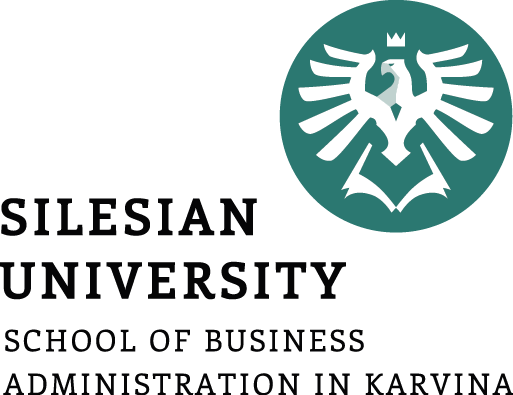 Obsah dnešního semináře
Kontrola a zpětná vazba práce z minulého semináře
 vytvoření harmonogramu – úkoly, doba trvání, vazby v MS Project


Váš dnešní úkol bude vytvořit zdroje a vyčíslit náklady k jednotlivým úkolům vytvořeným v minulém semináři
MS Project – Zdroje a náklady
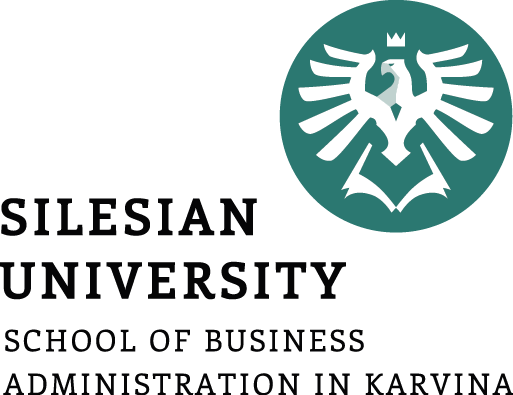 Vložení pracovníků a materiálu, kteří nám zajišťují jednotlivé úkoly v projektu a také vyčíslení nákladů
Zobrazení -> Seznam zdrojů -> vypsat všechny zdroje potřebné pro projekt
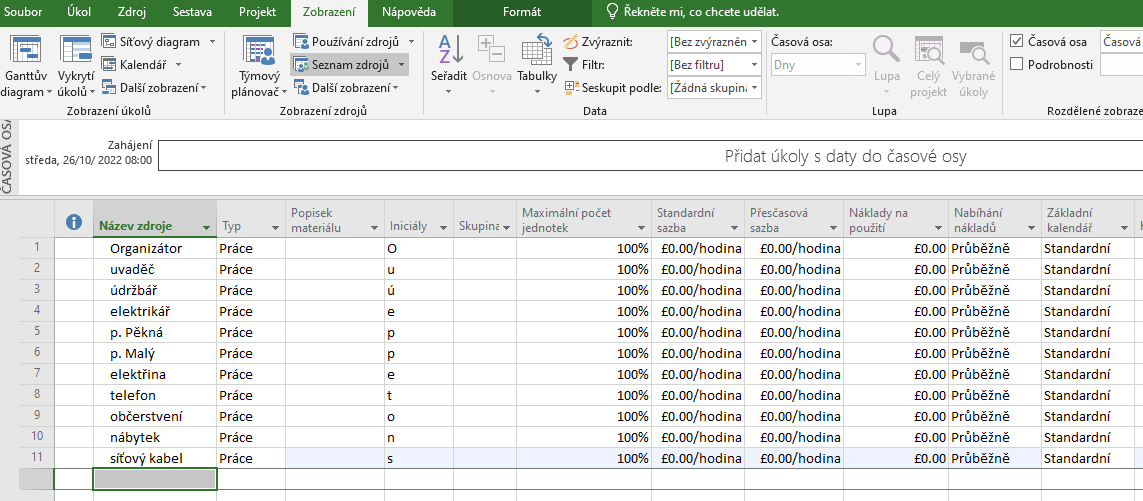 MS Project – Zdroje a náklady
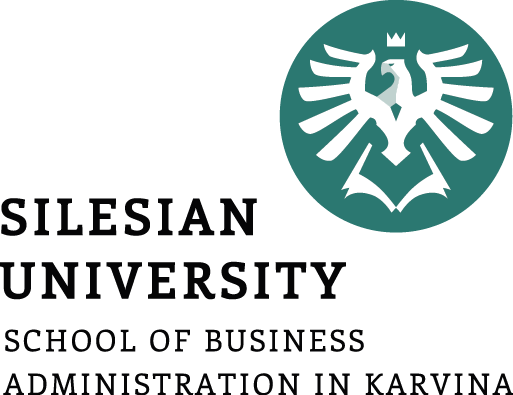 Typ zdrojů -> určíme o jaký zdroj se jedná - práce (lidé anebo stroj), 
materiál (většinou počítaný na jednotku spotřeby (m2, kg, m, ks, l, atd.)), 
náklady (používáme u takového materiálu nebo služby u které už přesně víme kolik to bude stát (např. fixní náklad jako platba za telefon, internet, nebo od toho nákladu máme už fakturu))
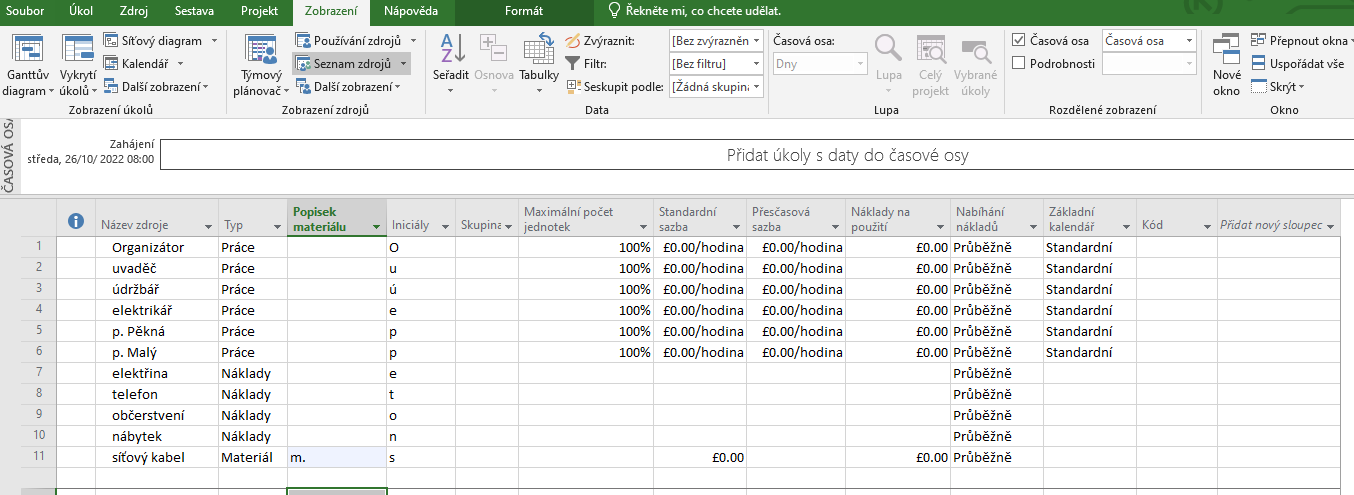 MS Project – Zdroje a náklady
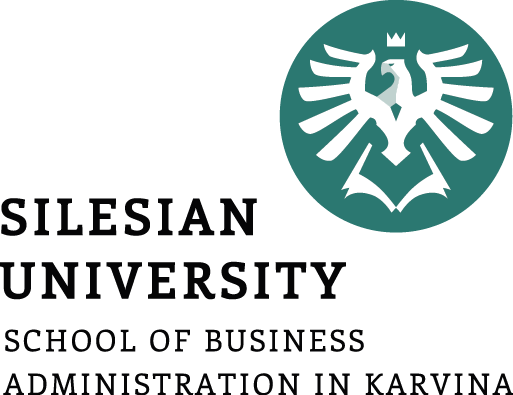 Maximální počet jednotek -> určíme kolik jednotek práce budeme potřebovat
U konkrétních osob můžeme určit 0-100%, u pozice (údržbář atd.) můžeme stanovit více jak 100% protože se jedná o počet lidí na pozici
Standardní a přesčasová sazba -> stanovíme u pracovníků sazbu za hodinu práce, u materiálu cenu za jednotku
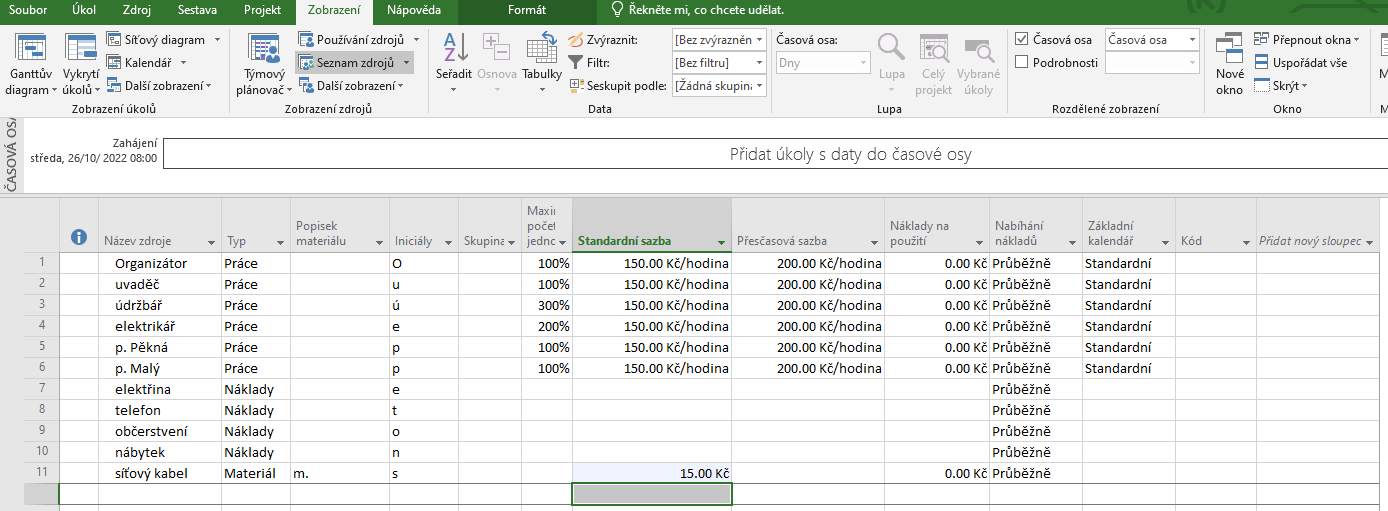 MS Project – Zdroje a náklady
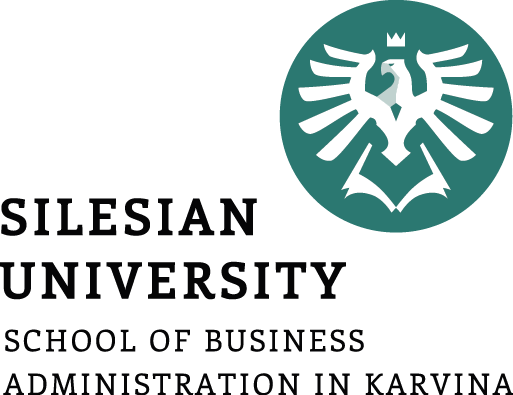 Náklady na použití -> pokud máme nějaké pevné náklady, které známe můžeme zadat zde (příklad: cestovné pro pracovníky, poštovné atd.)
Nabíhání nákladů -> Průběžně
Základní kalendář -> nastavte Váš vlastní kalendář, který máte vytvořený pro Váš projekt
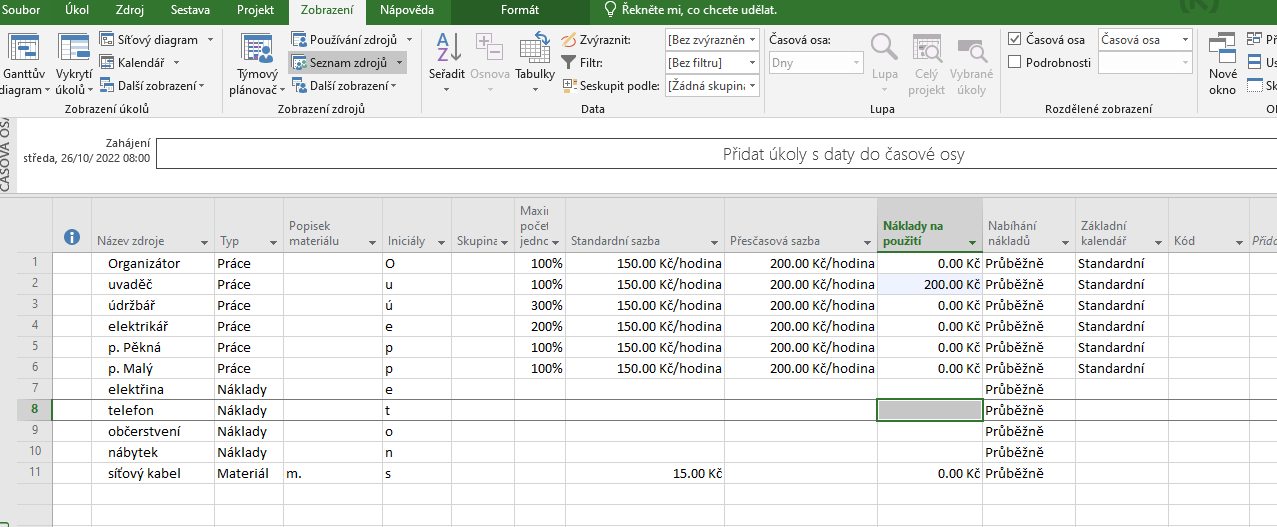 MS Project – Zdroje a náklady
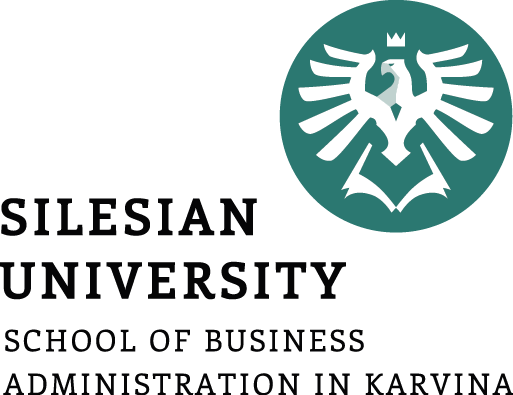 Zobrazení nákladů u zdrojů -> záložka Zobrazení -> Tabulky -> Náklady 
Pevné náklady – doplňte pokud víte (informace z faktury atd.), částky, které se nepřepočítávají na jednotky (např. cena nábytku, cena počítačů atd.)
Celkové náklady -> pevné náklady např. za materiál plus náklady na mzdy pro pracovníky
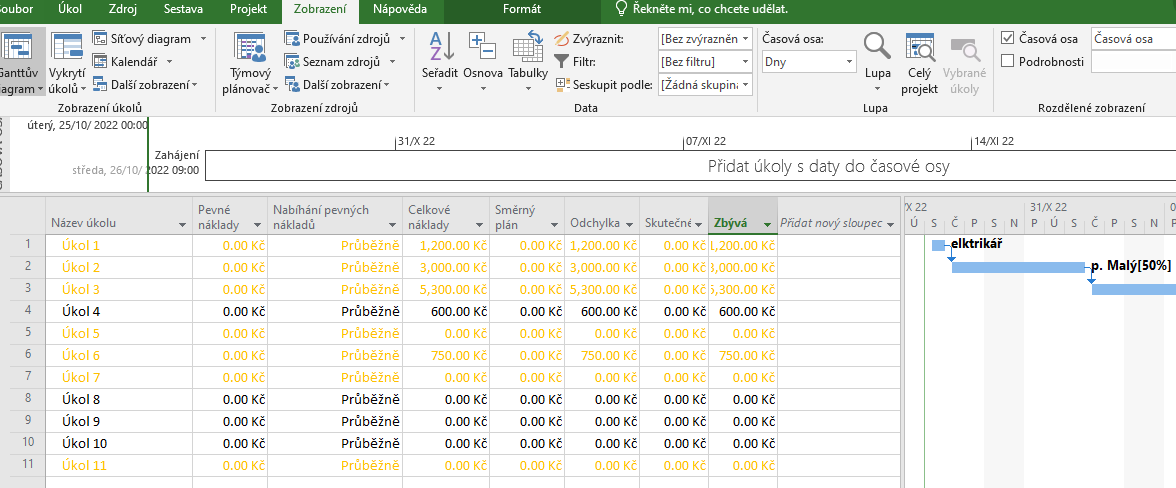 MS Project – Zdroje a náklady
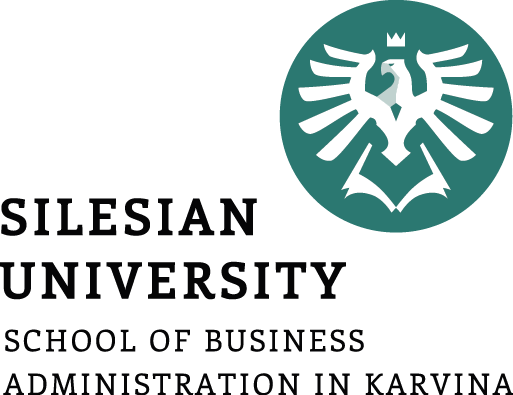 Přiřazení zdrojů k úkolům -> záložka Zdroj -> Přidat zdroje 
Tabulka -> vybrat zdroj -> zadat jednotky -> Přiřadit
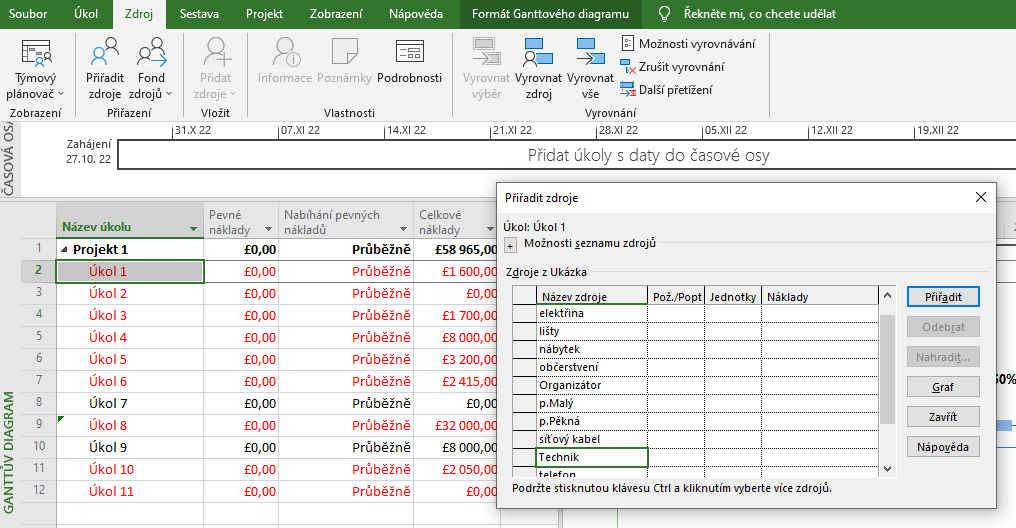 MS Project – Zdroje a náklady
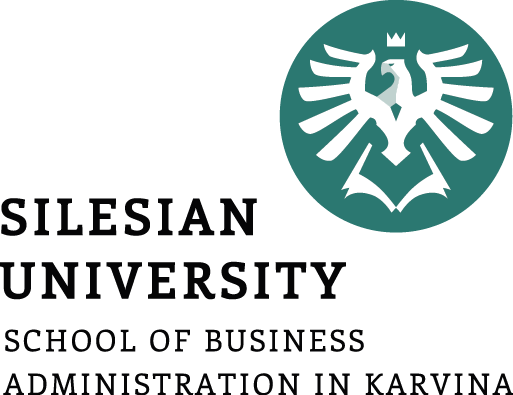 Celkové náklady projektu -> Ganttův diagram -> záložka Zobrazení -> Tabulky -> Náklady -> sloupec Celkové náklady
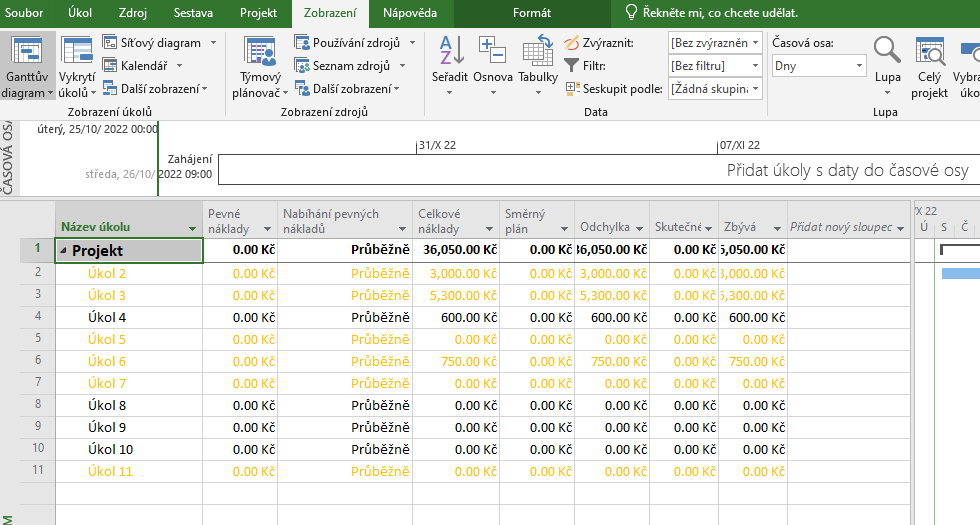 MS Project – Kritická cesta
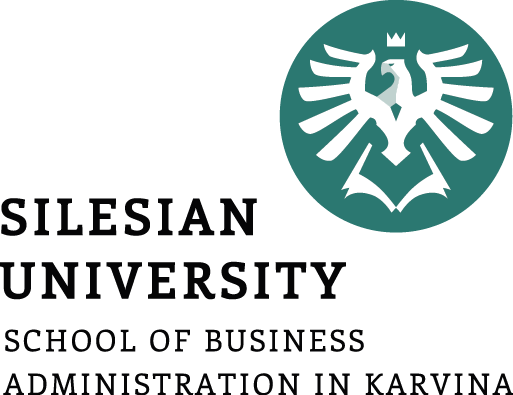 Je to zobrazení úkolů, které jsou kritické pro náš projekt a nemůže u nich být žádné zpoždění 
Formát -> Styly textu -> Změnit položku -> Kritické úkoly -> Barva (vyberte jakou chcete)
Pokud chcete vědět, jestli některé úkoly mohou být zpožděny, aniž by to ohrozilo dokončení celého projektu pak vložte sloupec Časová rezerva zahájení
Zobrazení kritické cesty v Ganttově diagramu -> Formát -> zašrtnout Kritické úkoly
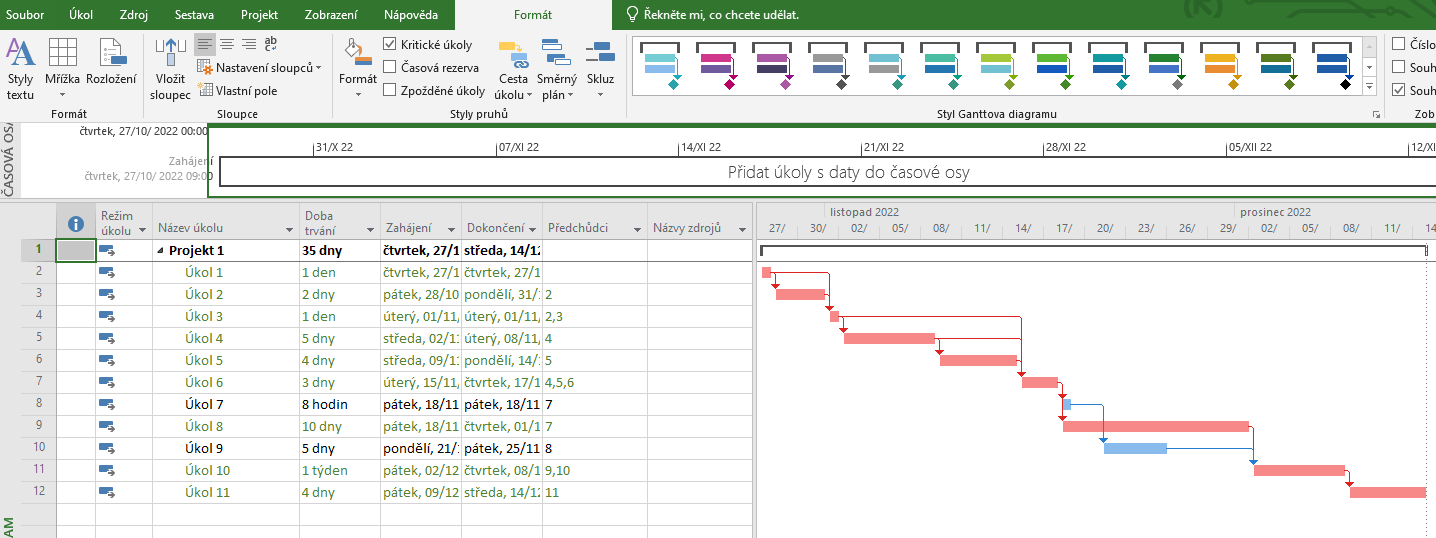 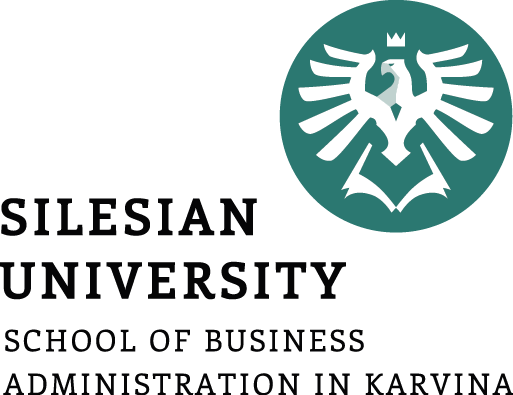 Využijte přípravu z minulých seminářů (Raci matice, logický rámec projektu)

Zaměřte se na všechny činnosti, které jsou potřebné k naplnění jednotlivých fází a celkového cíle projektu

Rekapitulujte členy ve vašem týmu a jejich úkoly

Využijte studijní oporu a tutoriály na YouTube
MS Project – tutoriály
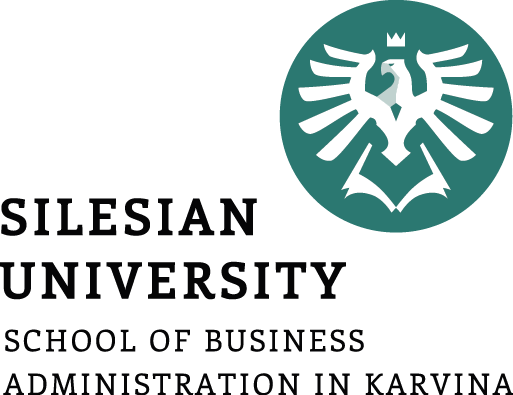 MS Project 1-obecné, jak nastavit projekt
https://www.youtube.com/watch?v=rDVZT6TPYcw&t=2221s

MS Project 2-jak pracovat se zdroji 
https://www.youtube.com/watch?v=gRRNGTvrslc&t=23s

MS Project 3-jak pracovat s náklady
https://www.youtube.com/watch?v=3QPI7Q2Sci4&t=329s